Тема: Основные принципы и методы лечения аномалий и деформаций челюстно-лицевой области. Возрастные показания  к ортодонтическому лечению. Морфологические и физиологические изменения в зубочелюстной системе при ортодонтических вмешательствах.
Нуждаемость в ортодонтическом лечении:В большинстве стран оценка потребности в ортодонтическом лечении проводится с помощью объективных клинических показателей ( индексов ). Кроме объективных существуют и субъективные, основанные на мнении пациентов о состоянии своего здоровья
Определение степени выраженности зубочелюстных аномалий:Планирование ортодонтического лечения находится в прямой зависимости от степени выраженности аномалий и от этого зависят сроки проведения ортодонтического лечения и его степень сложности. С этой целью Зиберт и Малыгин  применили метод пятибальной оценки. Сущность метода состоит в том, что оценивают степень выраженности морфологических и функциональных нарушений и трудности их устранения, т.е. объём лечебных мероприятий. По таблице определяют объём лечебных мероприятий для нормализации формы каждого зубного ряда, исправления окклюзии, нормализации функции зубочелюстной системы.
Определение степени выраженности зубочелюстных аномалий
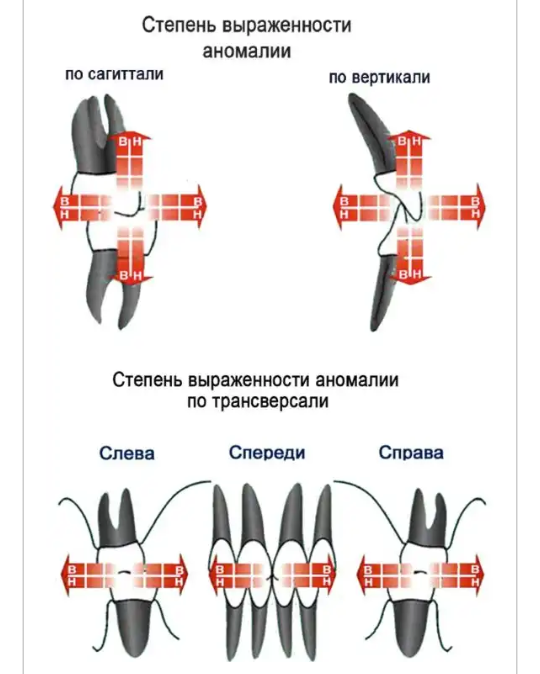 Для лечения зубочелюстных аномалий используются методы:Ортодонтический ( аппаратурный )ХирургическийФизиотерапевтическийЛечебная гимнастика
Ортодонтический аппаратурный метод лечения:Ортодонтичесие аппараты бывают внеротовыми, внутриротовыми. Внутриротовые аппараты по месту расположения бывают одно- и двучелюстные, а также межчелюстные. В зависимости от способа крепления их делят на съёмные и несъёмные. В зависимости от вида конструкции различают пластиночные, дуговые, блоковые, каркасные. Аппараты бывают профилактические и лечебные. Лечебные подразделяются на механичесого, функционального, комбинированного действия, а также моноблоковые и активаторы. Аппараты функционального действия подразделяются на функционально-направляющие и функционально-действующие. Аппараты комбинированного действия сочетают в себе источники нагрузки механических и функциональных аппаратов.
Вопрос о количественном значении необходимой для ортодонтического лечения силы впервые в эксперименте на животных решил Шварц. Он установил, что ортодонтическое давление не должно превышать капиллярное ( 20-26 г/см2). Оптимальным является давление от 20 до 50 г/см2. При нагрузке 67 г/см2 обнаруживается травматическое сдавление пародонта.
В ортодонтических лечебных аппаратах  различают действующую и опорную части, укрепляющие и вспомогательные элелменты. Действующей частью механических аппаратов является лигатура, пружины различных модификаций, часть базиса с винтом, прилегающая к деформированному участку, резиновое кольцо. В функциональных аппаратах- наклонная плоскость, накусочная площадка и другие элементы. Для крепления съёмных аппаратов используются кламмеры различных конструкций.
Межзубная сепарация перед наложением ортодонтического кольца
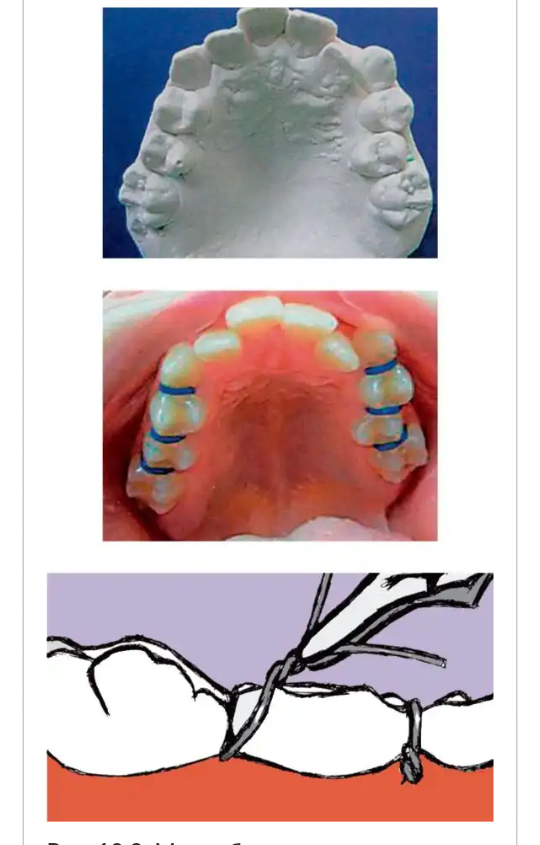 Дополнительные элементы ортодонтических аппаратов: а- крючок; б- штанга; в- трубка; г- касательная
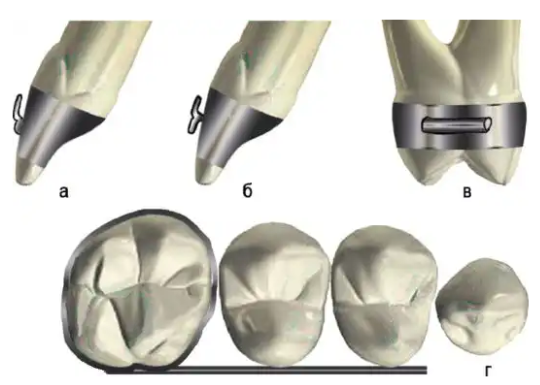 Существуют возрастные показания к использованию аппаратов: до 12 лет применяют, как правило, пластиночные аппараты, а после окончания формирования корней опорных зубов- любые аппараты.
Подбородочная праща с шейным упором или головной шапочкой. Лечение мезиальной окклюзии зубных рядов, обусловленной чрезмерным развитием нижней челюсти
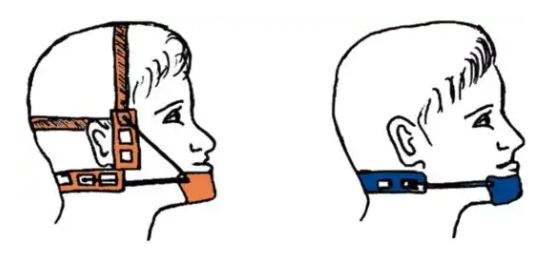 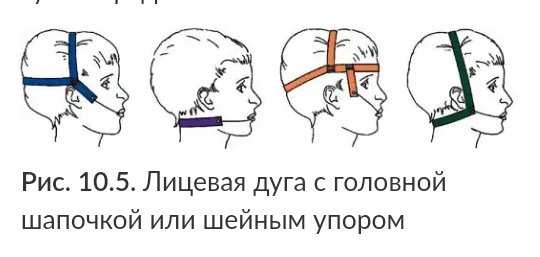 Расширяющая пластинка на верхнюю челюсть. Трансверзальное расширение зубного ряда
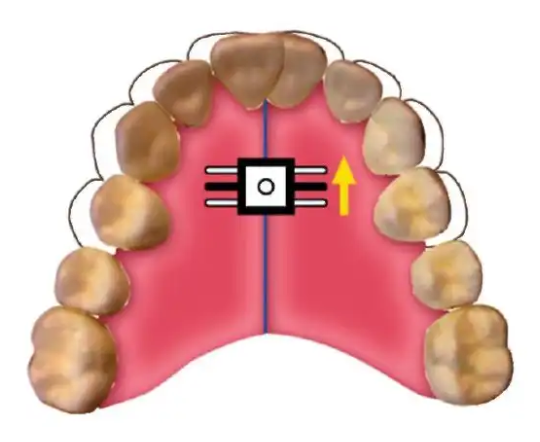 Трансверзальное  расширение зубного ряда  в области моляров
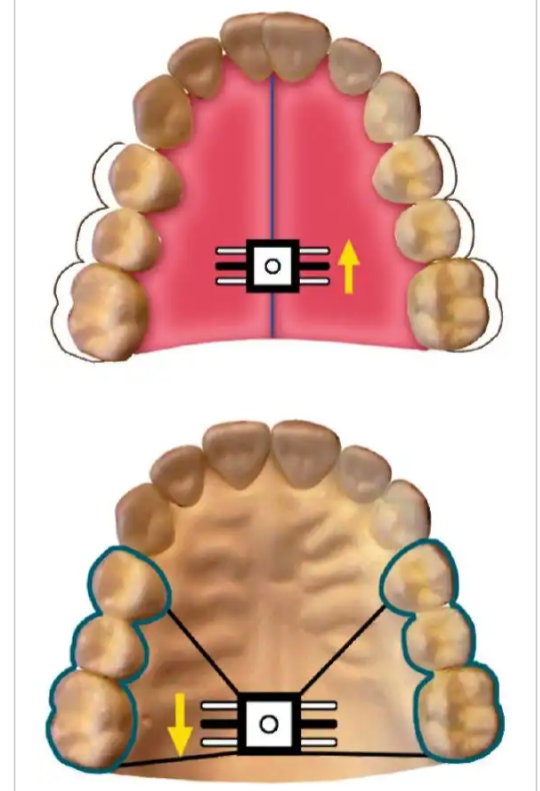 Пластинка на верхнюю челюсть с секторальным распилом для перемещения одного зуба или группы зубов
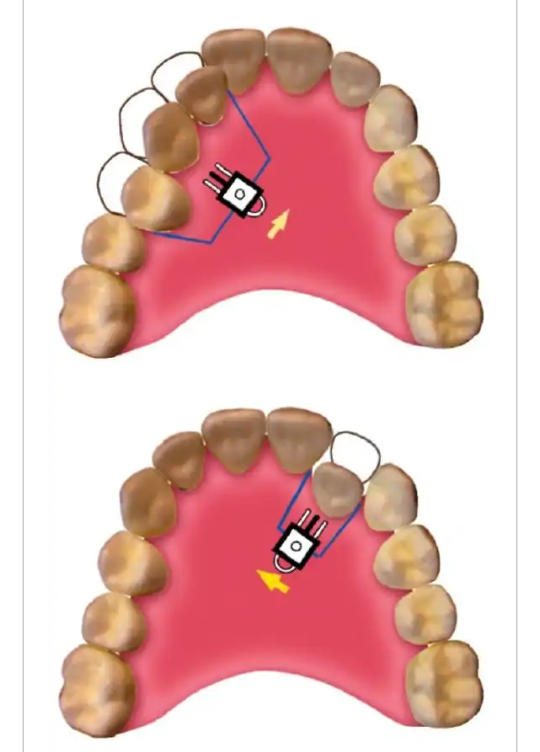 Пластинка на верхнюю челюсть для трансверзального расширения переднего участка верхнего зубного ряда
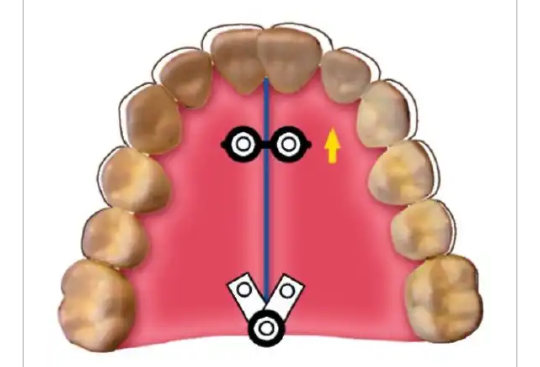 Пластинка на верхнюю челюсть с секторальным распилом для перемещения верхних передних зубов в губном направлении
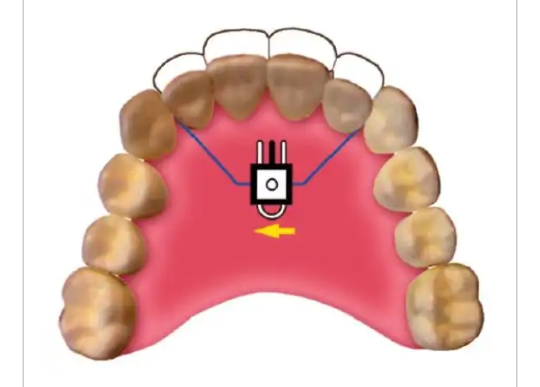 Пластинка на верхнюю челюсть с секторальным распилом для дистального перемещения боковых зубов
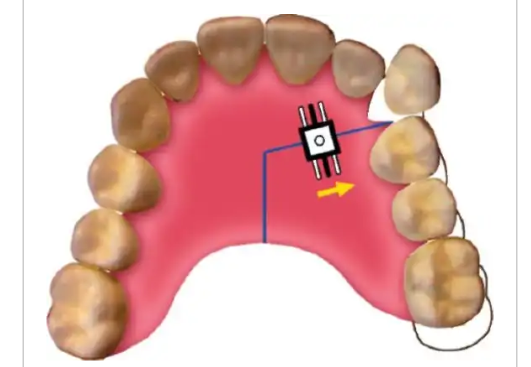 Пластинка на верхнюю челюсть с двумя винтами и тремя секторальными распилами
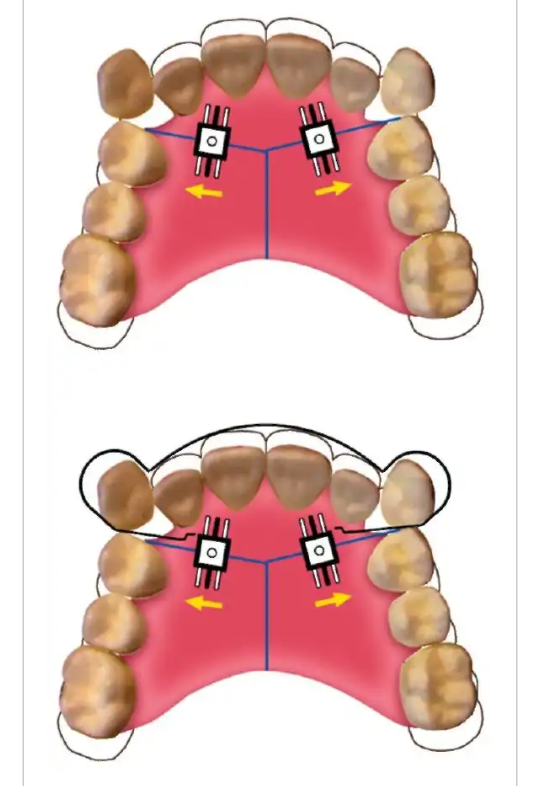 Пластинка на верхнюю челюсть для одновременного расширения зубного ряда в трансверзальной и сагиттальной плоскости. Применение винта Бертони
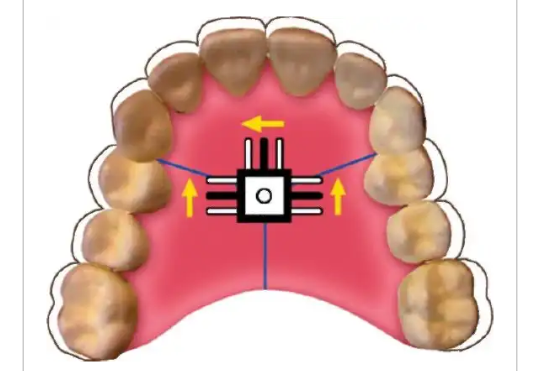 Расширяющая пластинка с пружиной Коффина
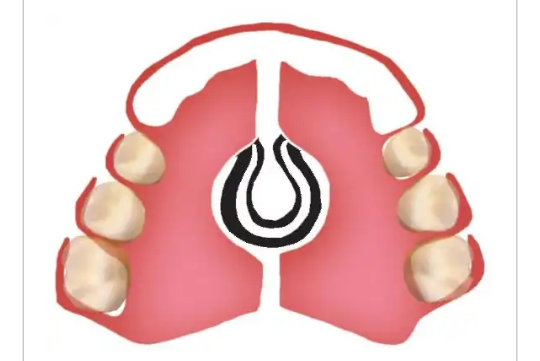 Вестибулярная дуга с крючком и кламмер Адамса с кнопкой. Вестибулярная дуга с М-образным изгибом ( а ) и горизонтально направленным изгибом ( б )
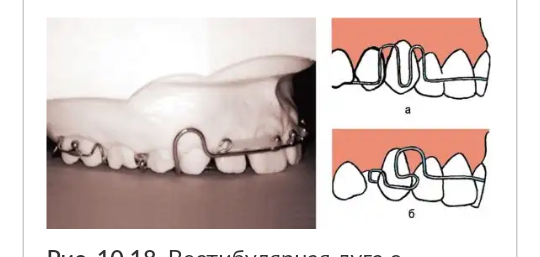 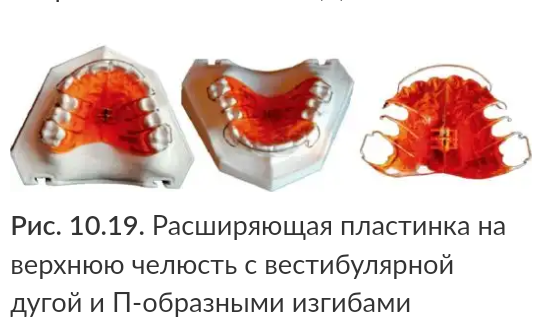 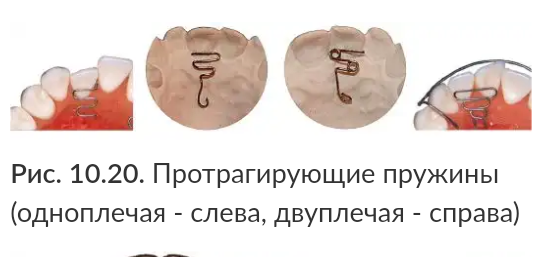 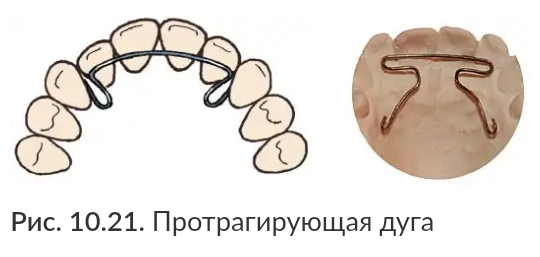 Пластина с рукообразными пружинами
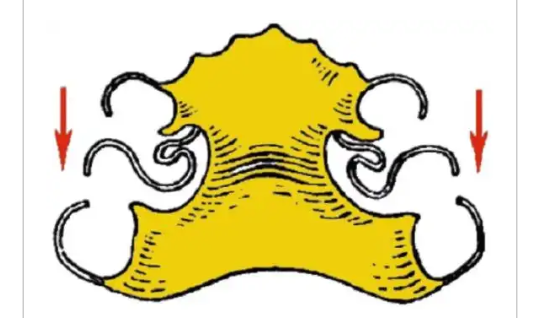 Ортодонтические кламмеры: а- кламмер Адамса; б- стреловидный кламмер Шварца; в- круглый кламмер; г- пуговчатый кламмер
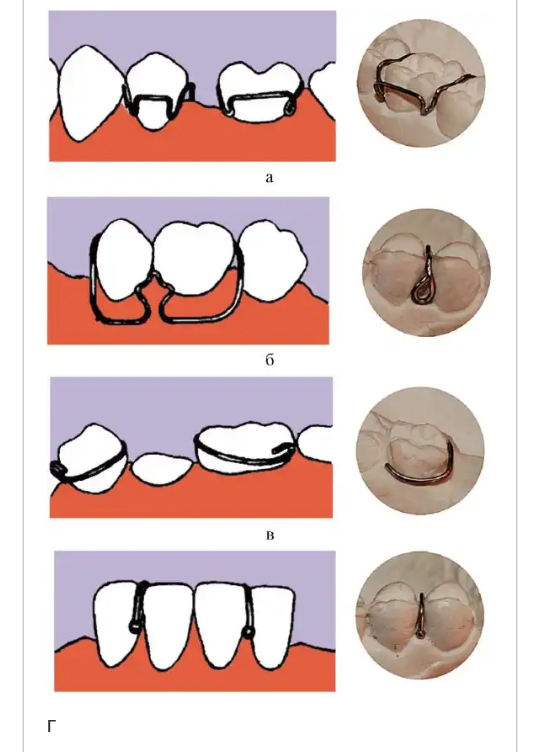 Аппаратом следует пользоваться  после прихода из школы и в ночное время, но не в школе и не во время еды. Время пользования аппаратом должно составлять примерно 15 часов в сутки. Ребенок самостоятельно активирует винт и пружины 2 раза в неделю.
Эджуайз-техника ( брекет-система )
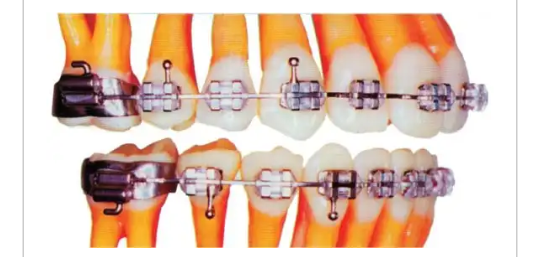 В элементную базу эджуайз-техники входят замковые приспособления-брекеты, щечные и небные трубки, проволочные ортодонтические дуги круглого, квадратного и прямоугольного сечения, дополнительные элементы в виде пружин, эластичных колец и цепочек.
Конструкция брекета
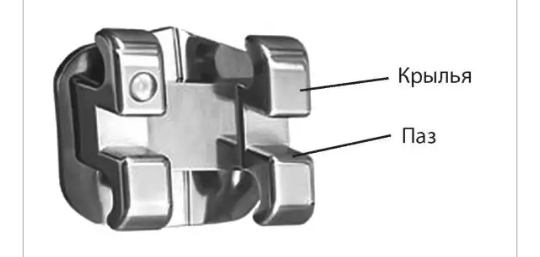 Аппарат SWT ( техника прямой дуги ) Эндрюса
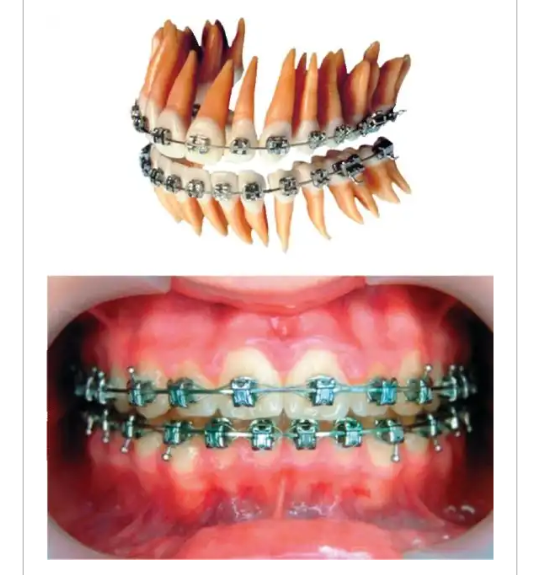 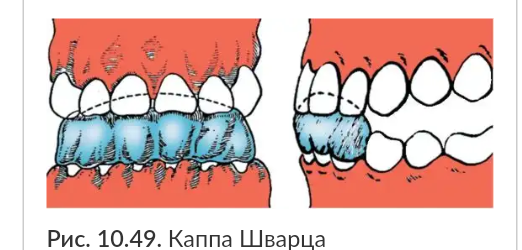 Пластинка на верхнюю челюсть с наклонной плоскостью, вестибулярной дугой и П-образными изгибами
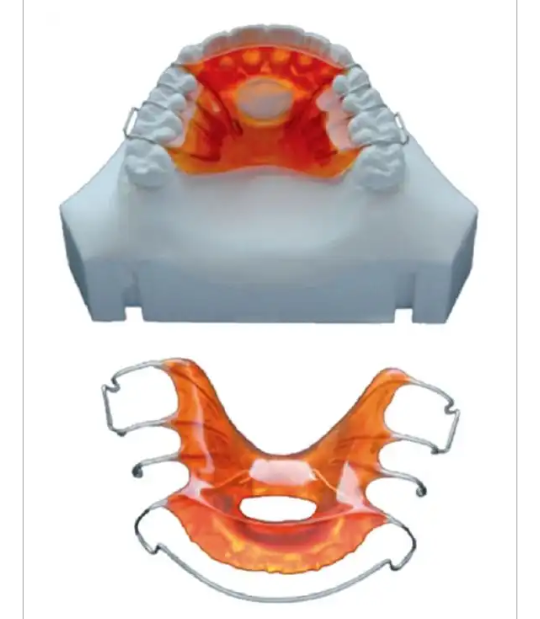 Правильное формирование накусочной площадки ( слева ) и капюшона ( справа ) при изготовлении пластиночного аппарата на верхнюю челюсть
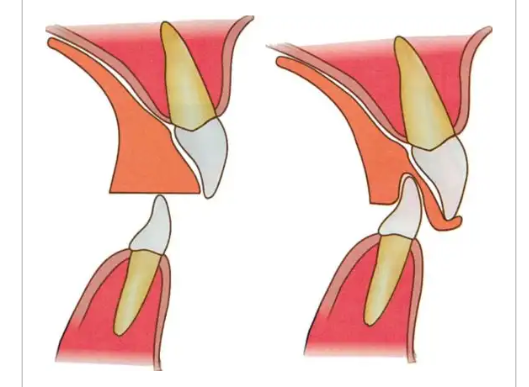 Аппарат Твин блок
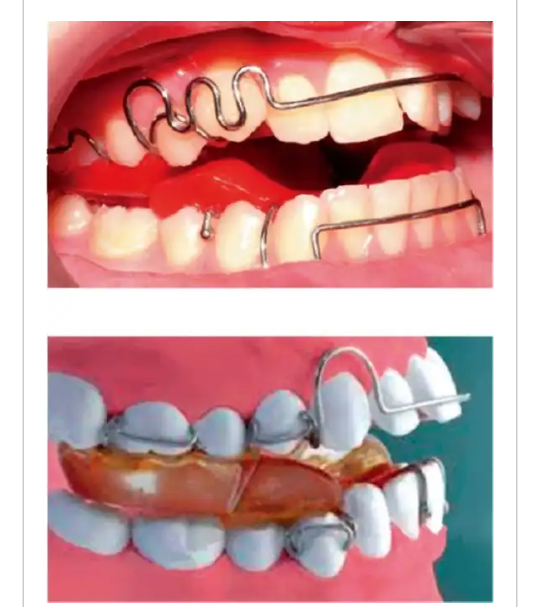 Схематическое изображение расширяющего аппарата на верхнюю челюсть с окклюзионными накладками.  Аппарат Хаса
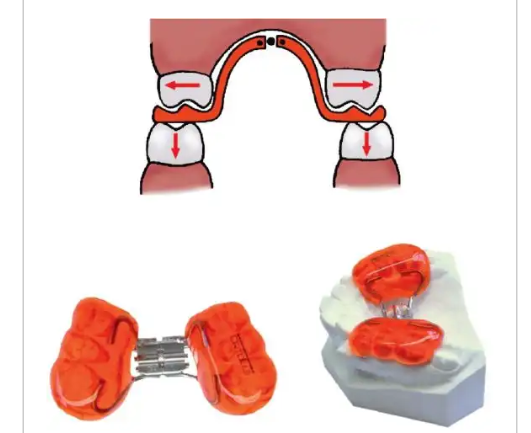 Аппарат Брюкля и схема его действия
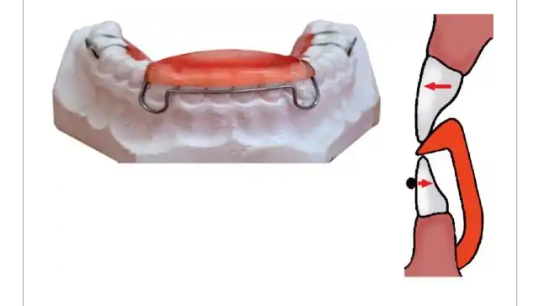 Моноблок Андрезена-Гойпля
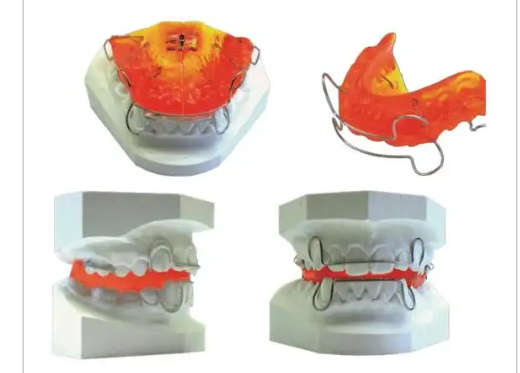 Аппарат Персина для лечения дистальной окклюзии
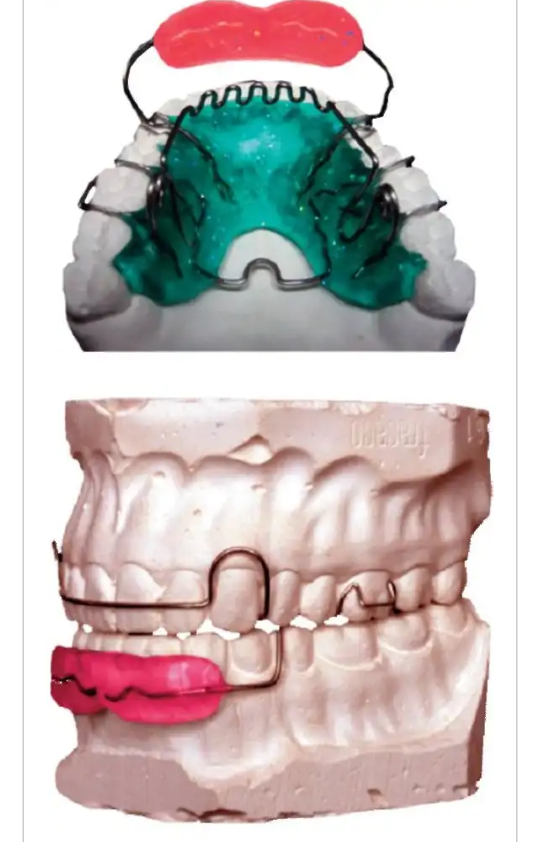 Аппарат Персина для лечения дистальной окклюзии
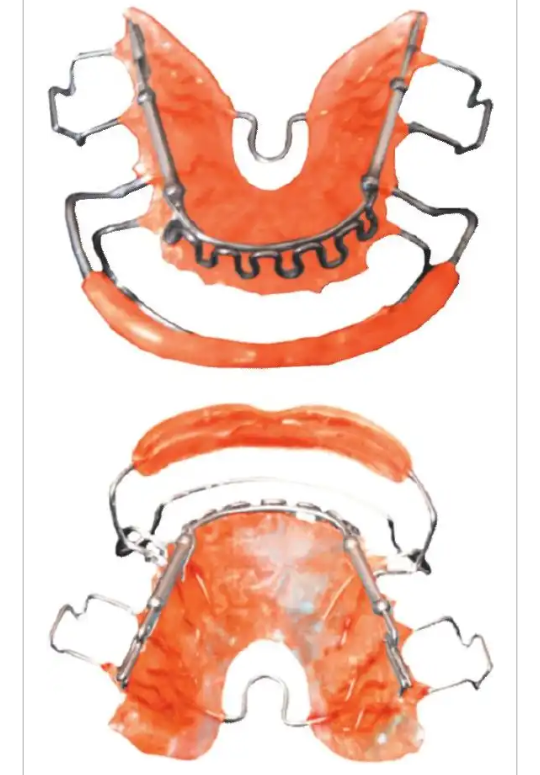 Регулятор функции Френкеля 1 типа
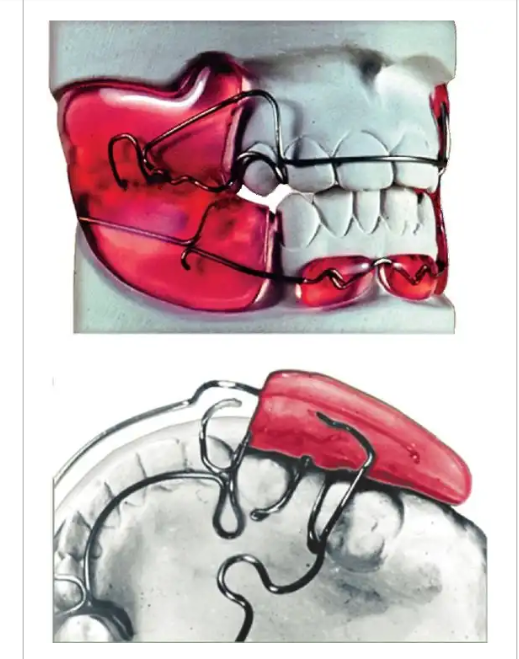 Регулятор функции Френкеля 2 типа
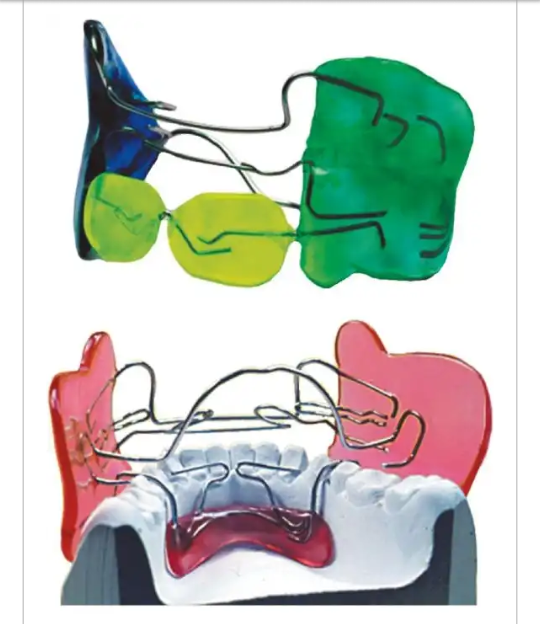 Регулятор функции Френкеля 2 типа
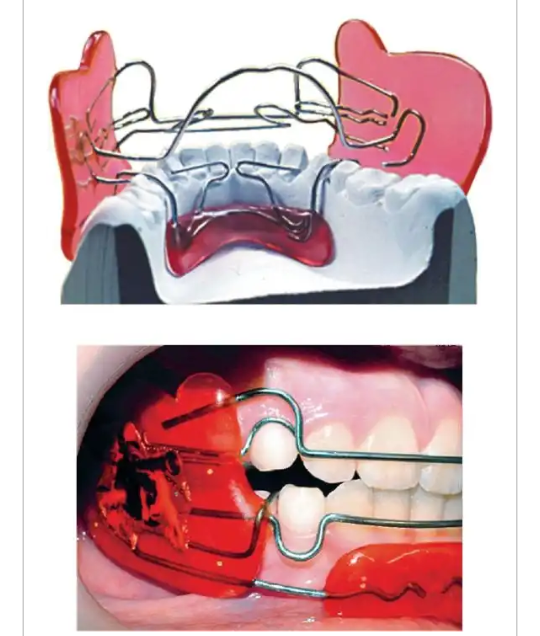 Регулятор функции Френкеля 3 типа
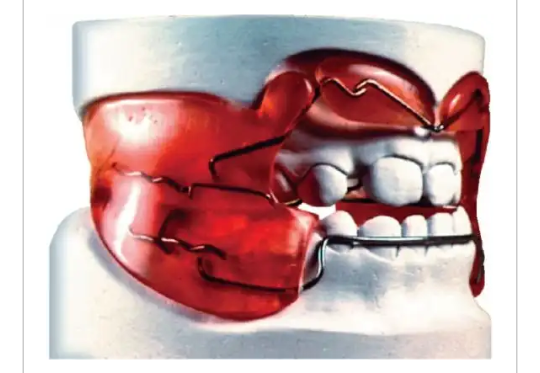 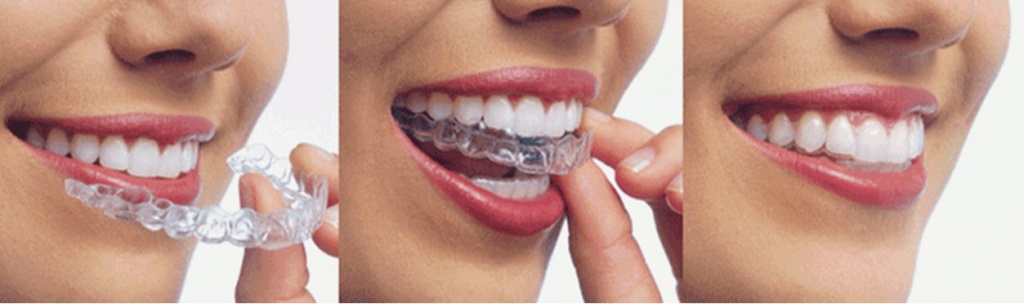 Компьютерное моделирование элайнеров
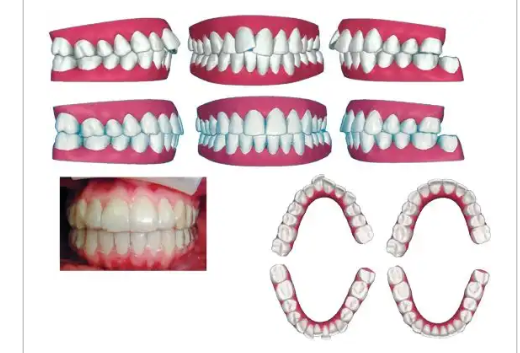 Ретенционные аппараты- используют для закрепления результатов аппаратурного лечения и предупреждения рецидивов. Бывают съёмными и несъёмными.
Ретенционный аппарат. Пластинка на верхнюю челюсть с вестибулярной дугой и кламмерами Адамса
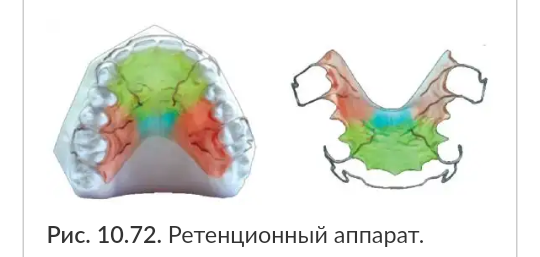 Ретейнер ОСАМУ
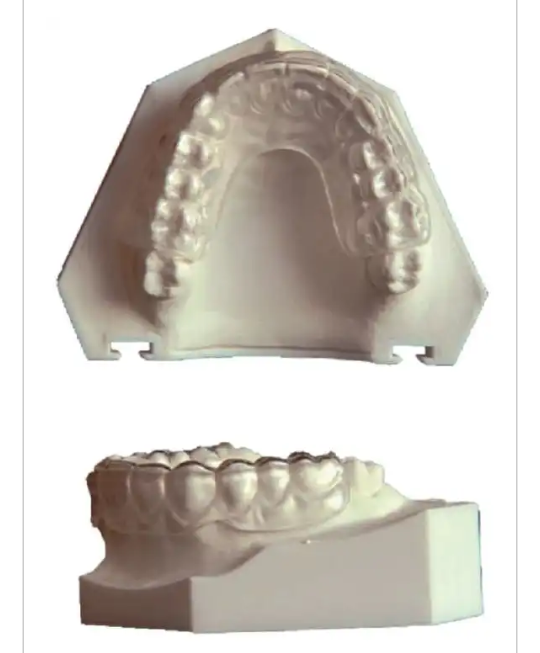 Ретейнер, выполненный из проволоки твистфлекс
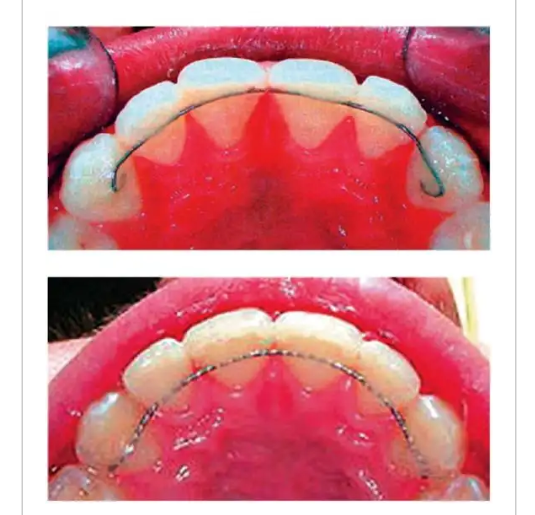 Вестибулярная пластинка
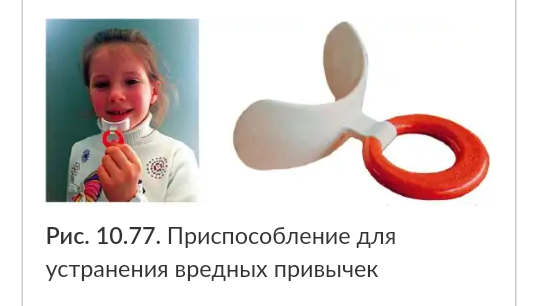 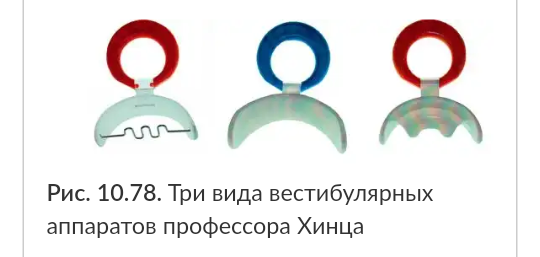 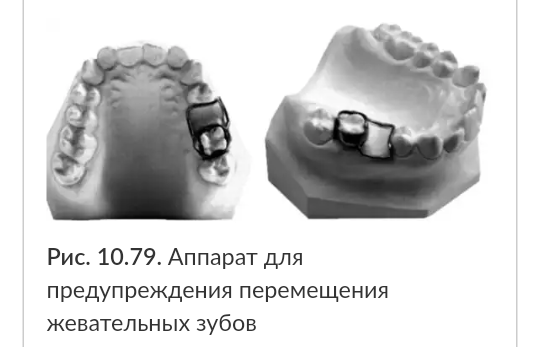 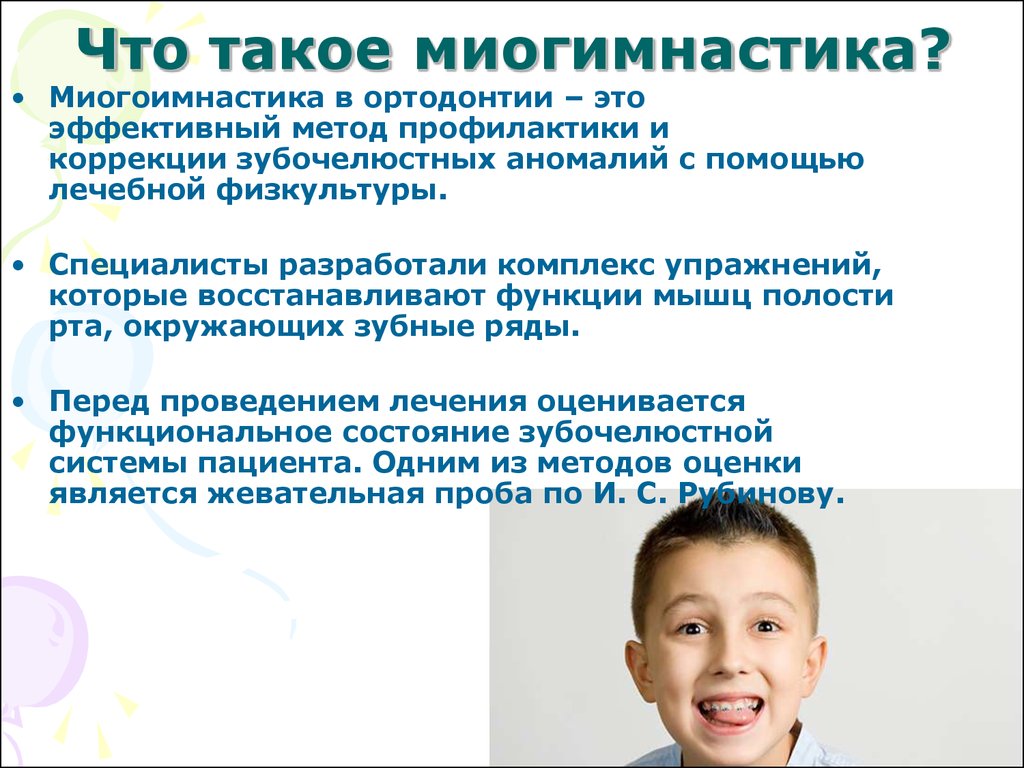 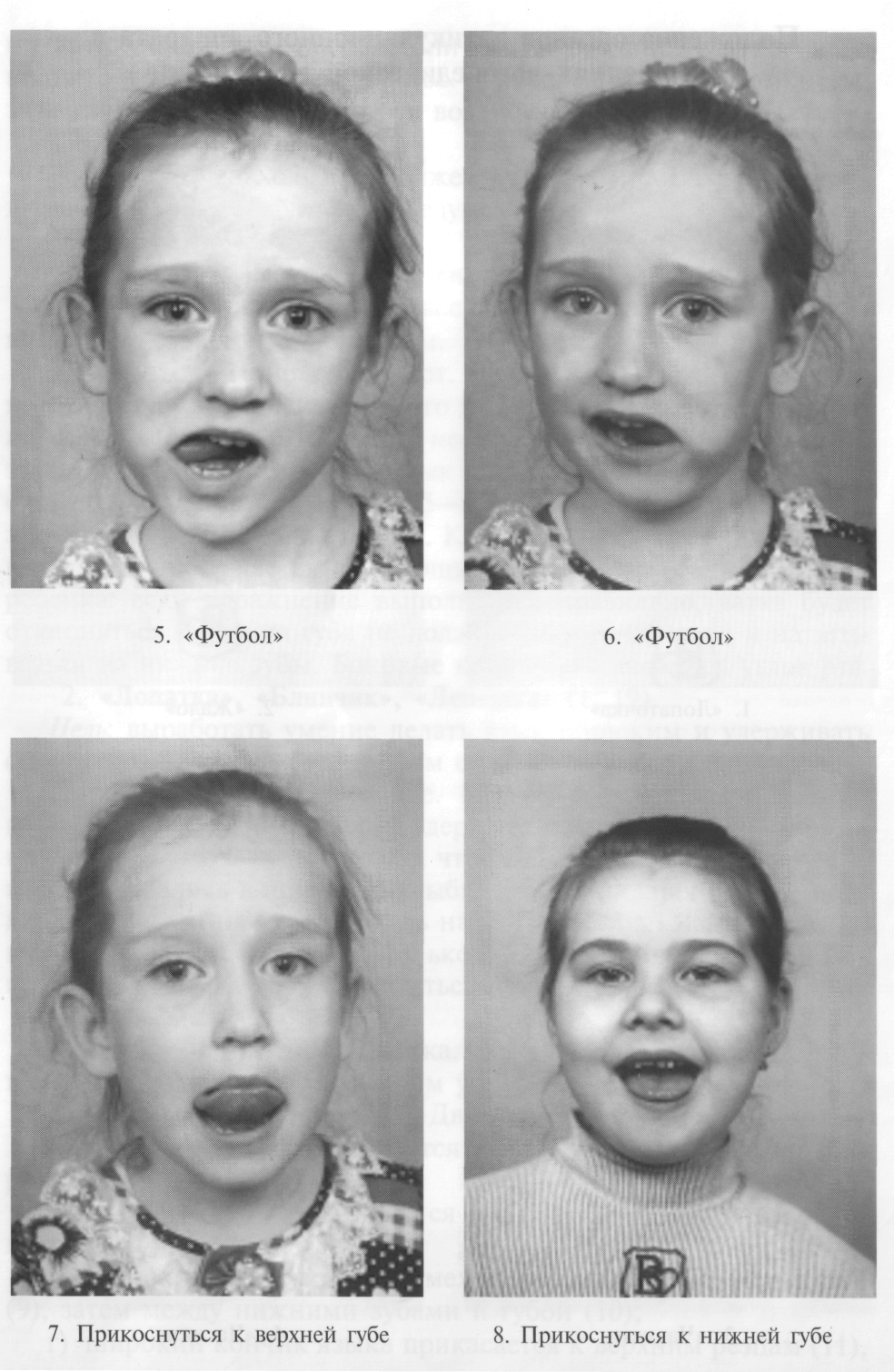 Хирургические методы лечения
1) Пластика укороченной уздечки языка, верхней губы, нижней губы.
2)Пластика мелкого преддверия полости рта. 
3) Компактостеотомия.
4) Обнажение коронок ретенированных зубов.
5) Реплантация и трансплантация зуба.
6) Удаление отдельных зубов.
7) Операции на верхней и нижней челюстях.
8) Ортогнатическая хирургия.
Короткая уздечка языка
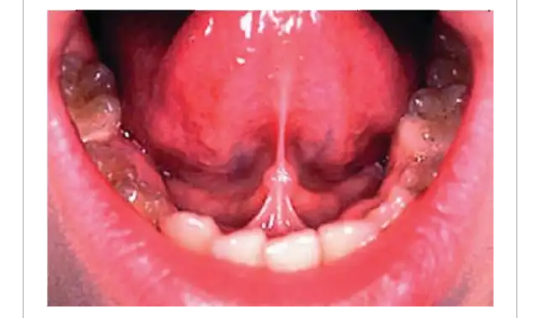 Пластика уздечки языка
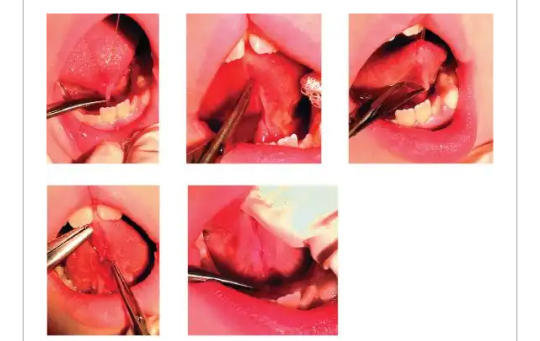 Состояние слизистой оболочки ( на вторые сутки ) после пластики преддверия рта по методу Вашкевича-Пекуса
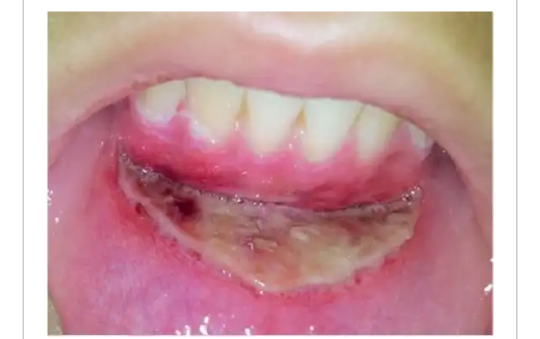 Ретенированный зуб
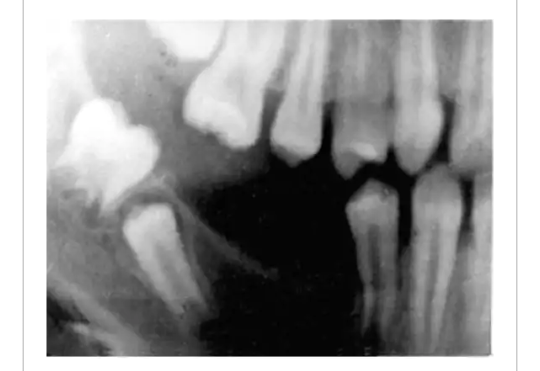 Физиотерапевтические методы лечения:1) Гальванизация и лекарственный электрофорез.2) Ультразвуковая терапия стоматологических заболеваний.3) Гидротерапия.4) Парафинотерапия.5) Массаж.6) Электрофорез с препаратом гиалуронидазного действия.
Схематическое изображение зоны давления ( 1 ) и зоны натяжения ( 2 ) при корпусном горизонтальном перемещении зуба
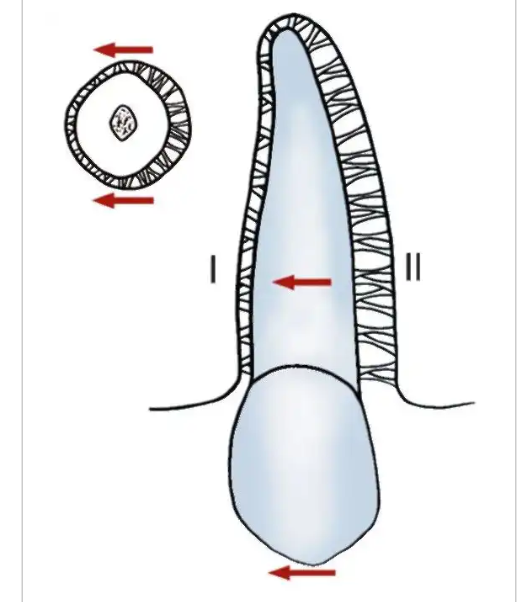 Резорбция ( 1 ) и построение ( 2 ) новой костной ткани
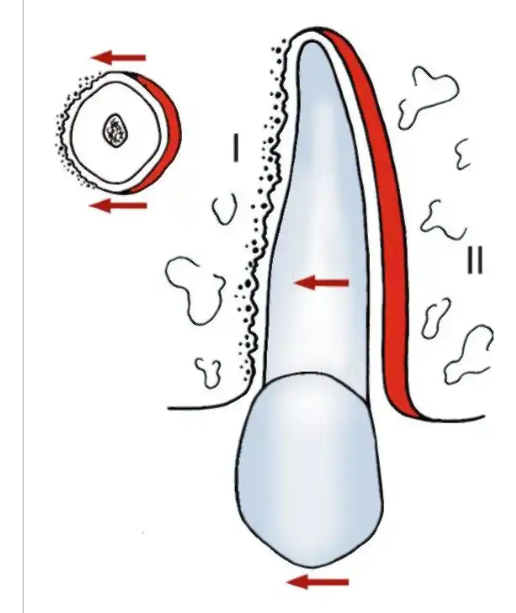 Схематическое изображение биомеханики ортодонтического горизонтального перемещения зубов; нагрузка в области корня зуба при наклонно-вращательном перемещении. Зоны давления- плюс; зоны натяжения- минус. Стрелки указывают на направление действия силы и перемещения зуба
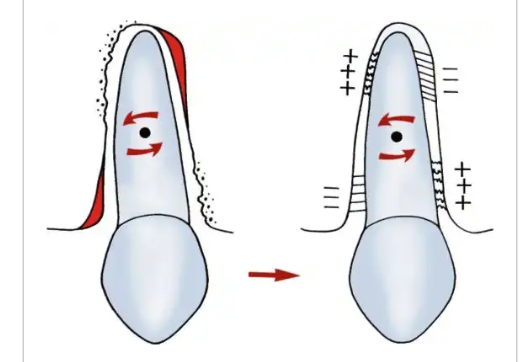 Схематическое изображение биомофологии зубоальвеолярного удлинения зубов. Построение кости на стенке альвеолы происходит вследствие образовавшейся тяги ( красный цвет ). Стрелка указывает направление действующей силы
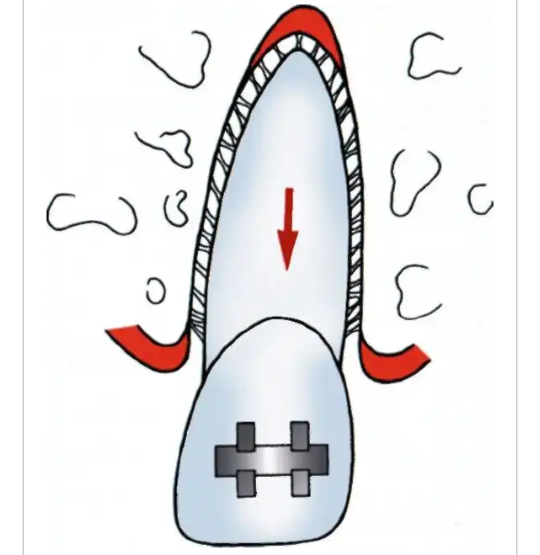 Схематическое изображение биоморфологии погружения зуба в альвеолу. Резорбция стенки альвеолы происходит вследствие характерных условий зоны давления. Стрелка указывает направление действия силы
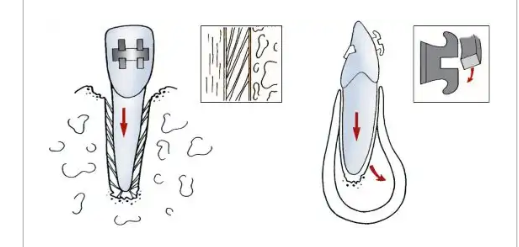 Обзорный микрофото снимок поворота однокорневого зуба: а- поперечный разрез на уровне шейки зуба. Волокна натянуты, как будто обмотаны вокруг корня. Стрелки указывают направление поворота зуба.  Б- участок в большем увеличении. Периодонтальные волокна натянуты
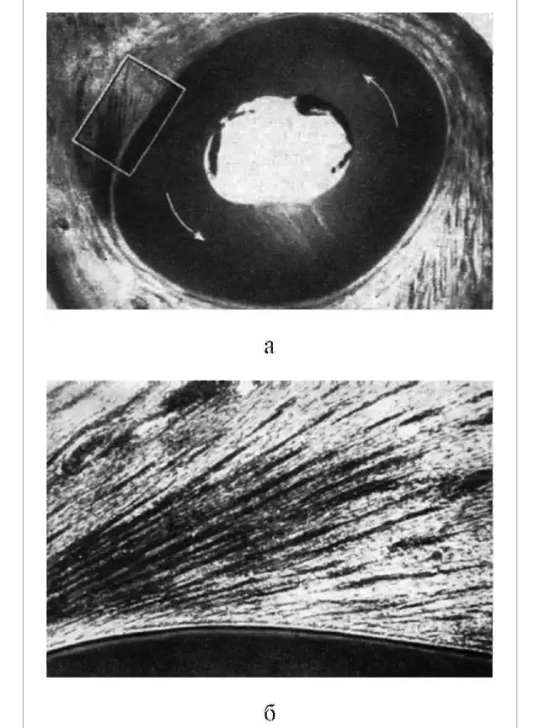 Поперечный разрез зуба в середине длины корня. Обнаруживается перестройка тканей на стенке альвеолы и в зубе
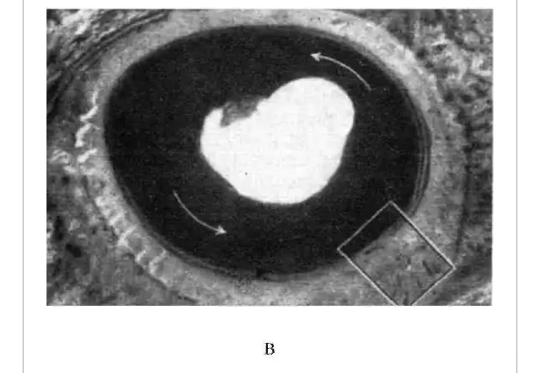 Схематическое изображение на модели нижней челюсти из эпоксидной смолы расположения и количества полос напряжения при нагрузке: а- центрального резца; б- бокового резца; в- клыка; г- первого премоляра; д- второго премоляра; е- первого моляра ( по Курляндскому В.Ю. 1970 )
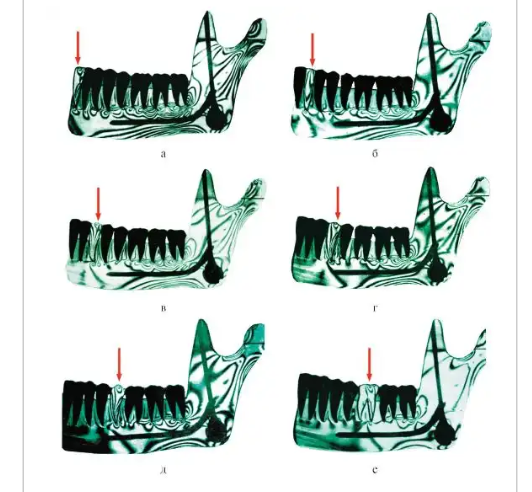 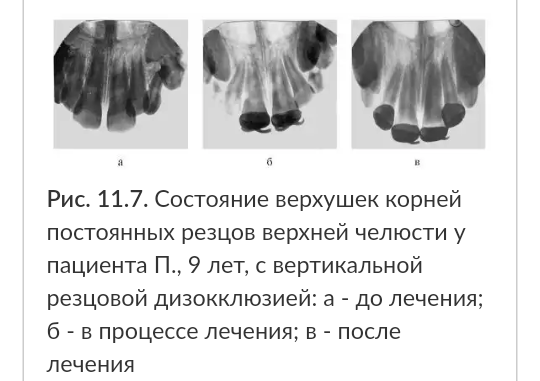 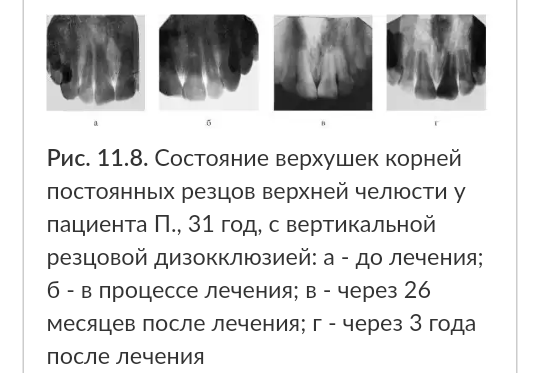 Использованная литература:Ортодонтия. Диагностика и лечение зубочелюстно-лицевых аномалий и деформаций: учебник/ Л.С. Персин и др.- М.: ГЭОТАР-Медиа, 2016.